Санкт-Петербургская академия постдипломного педагогического образования
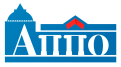 ФИЗИКА
9 класс
Тема урока: Преломление света
Учитель:  Евгеньев Александр Олегович
Гимназия № 168, Санкт-Петербург
2021
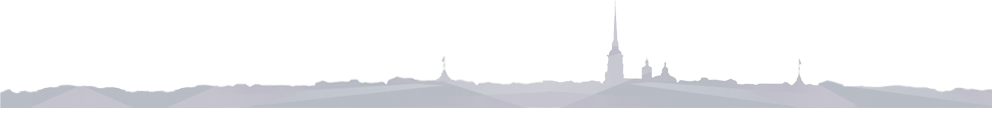 Преломление света
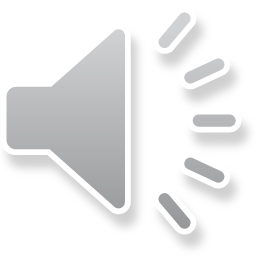 α
β
α – Угол падения	β – угол преломления
Угол преломления для различных сред
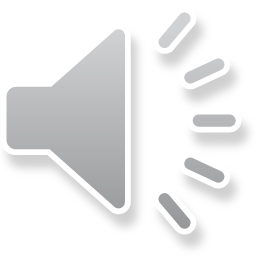 Среда 1
Среда 1
Среда 2
Среда 2
Среда 2 оптически болееплотная, чем среда 1
Среда 2 оптически менееплотная, чем среда 1
Коэффициент преломления
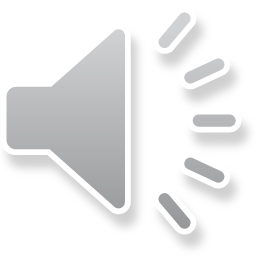 α
n1
n2
β
Коэффициент преломления
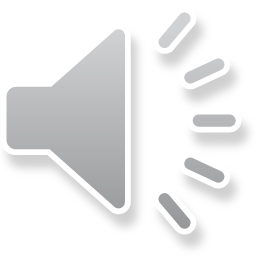 α
n1
n2
β
Значения коэффициента преломления
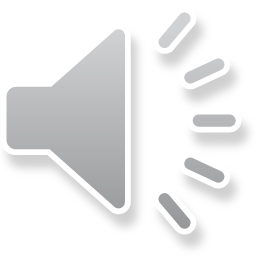 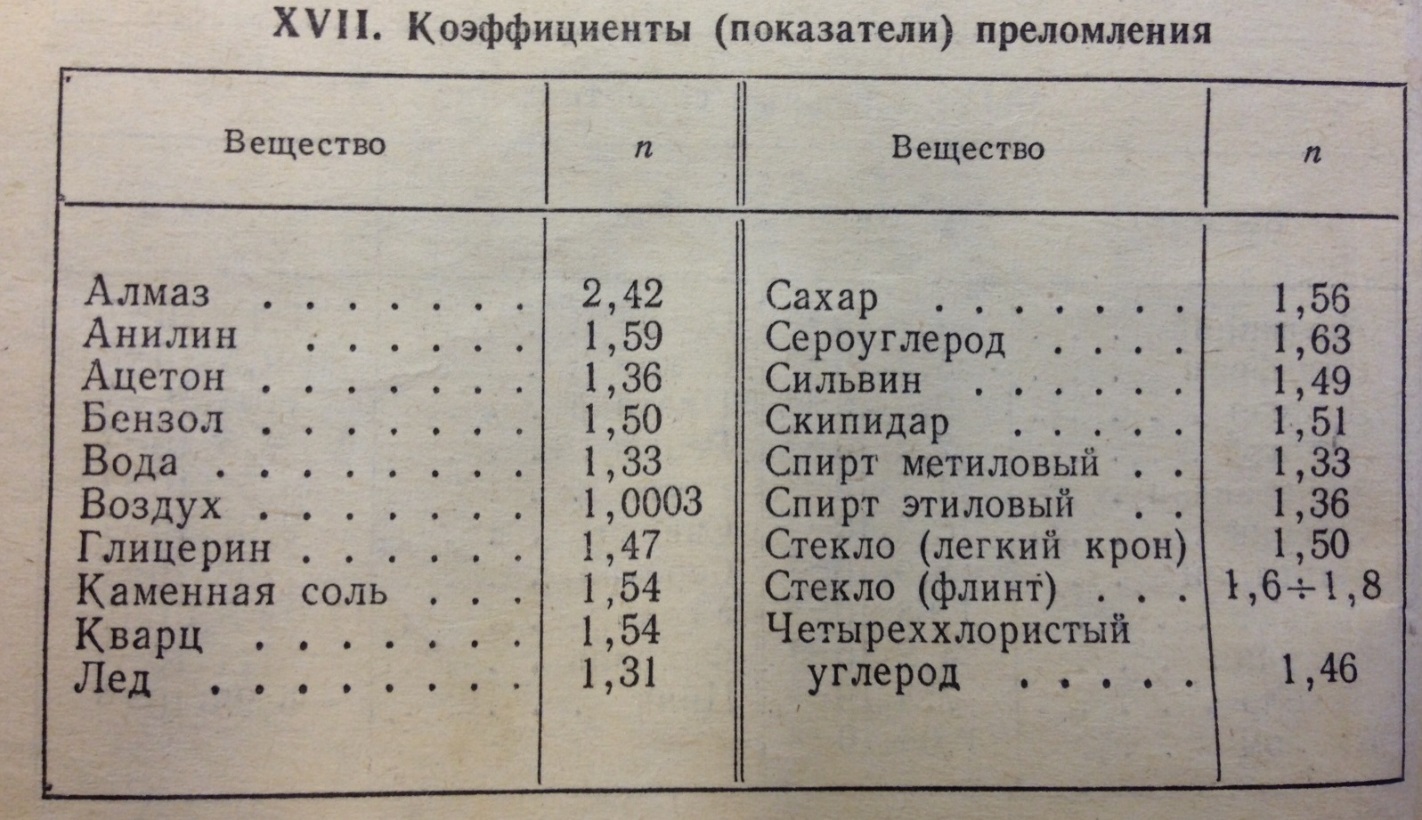 Физический смыслкоэффициента преломления
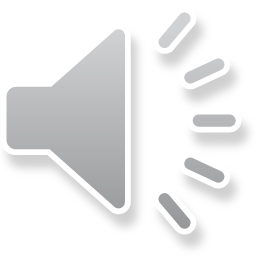 Полное внутреннее отражение
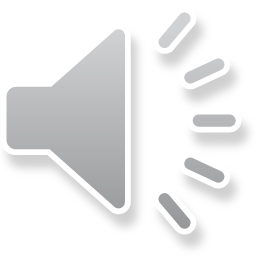 α
n1
n2
β
Полное внутреннее отражение
α
n1
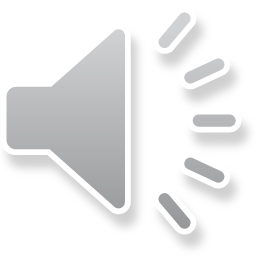 n2
β
Дисперсия
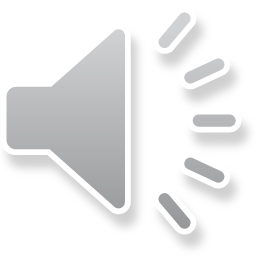 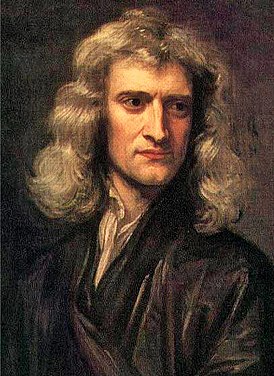 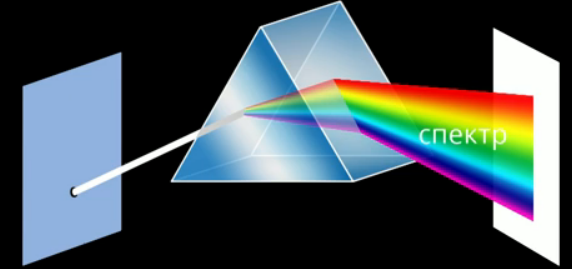 Радуга
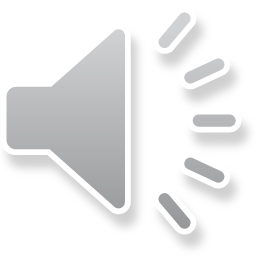 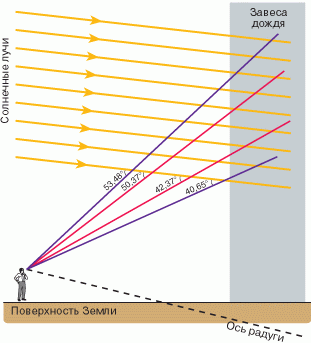 Радуга
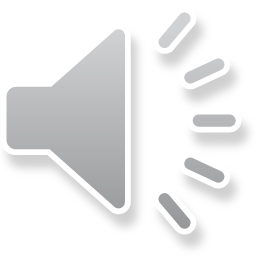 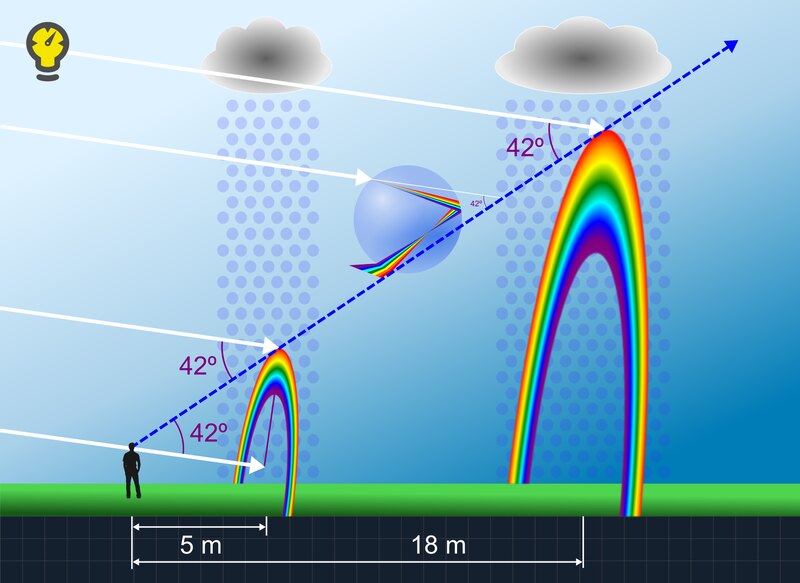 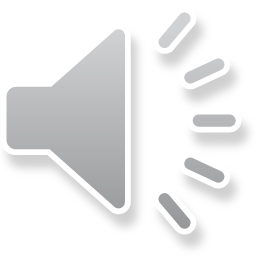 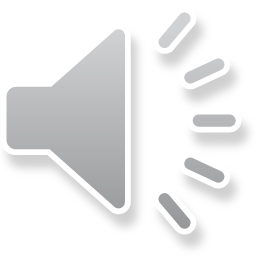 Спасибо за внимание,
До новых встреч!